Herzlich Willkommen!
1. Elternabend zur Erstkommunionvorbereitung 2023/24
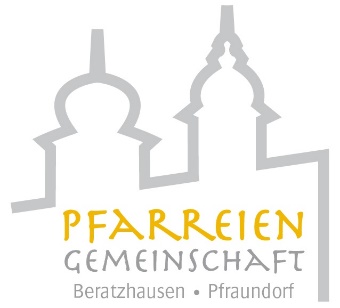 Schreibgespräch:

Das ist mir wichtig auf dem Glaubensweg meines Kindes …

Ich wünsche mir für mein Kind in der Erstkommunionvorbereitung …

Das kann ich gut … / Das mache ich gerne … / Das kann ich in die Vorbereitung einbringen …

Meine Befürchtungen/ Ängste in Bezug auf die Kommunionvorbereitung …


Mein/ unser Ziel für die Erstkommunionvorbereitung … / Darum macht es Sinn …
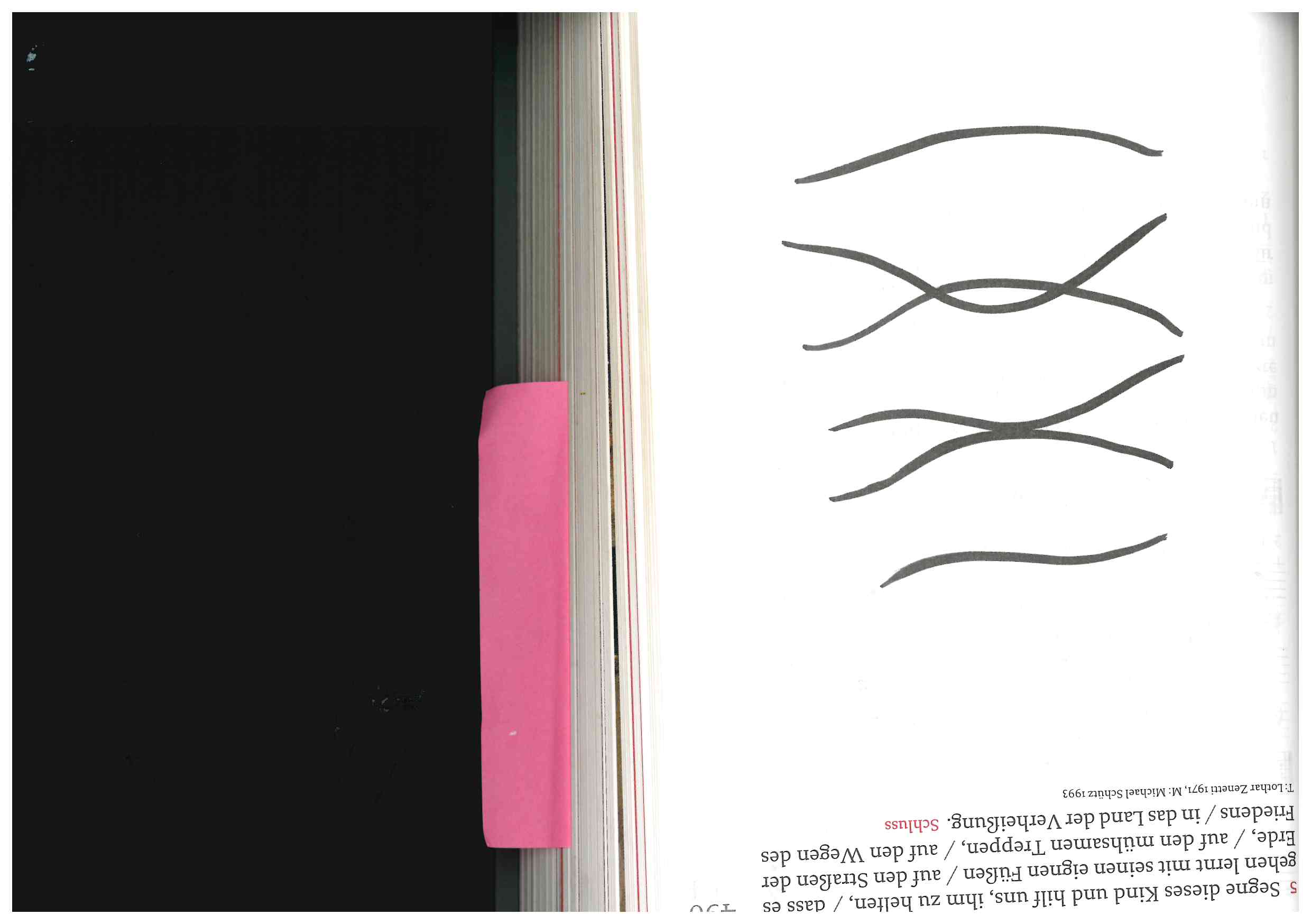 Ziel: Ihr Kind soll fähig werden, an der gemeinsamen Eucharistiefeier in der Gemeinde und somit am Geheimnis der Begegnung mit Jesus teilzunehmen.
Gemeinde 
Elternabende und –katechesen
Familie
Kirchenjahr 
Erstkommunionunterricht
Weggottesdienste
Tischgruppenstunden
Erstbeichte
Versöhnungsweg
Erstbeichte – Zum Erstkommunionweg gehört auch, dass wir uns Gedanken machen, wann Gemeinschaft nicht gelingt, wann ihr Steine im Weg liegen. Wir erfahren, dass wir Jesus diese Steine bringen dürfen.
Tischgruppenstunden - Gemeinschaft erleben und sich spielerisch mit Themen der Erstkommunion beschäftigen.
(Mitarbeit der Eltern, 5 Gruppenstunden, Konzept wird an die Hand gegeben, Treffen durchsprechen, Unterstützung – Ansprechpartner)
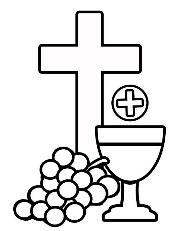 Versöhnungsweg – In der Kirche werden Stationen aufgebaut, an denen sich die Kinder mit einem Erwachsenen auf die Erstbeichte vorbereiten können.
Weggottesdienste – sind Wortgottesdienste für die ganze Familie. Dort lernen wir Stück für Stück den Gottesdienst und seine Elemente kennen. Die Kinder gestalten die Gottesdienste mit!
Elternabende und –katechesen -  
Die wichtige Rolle der Eltern auf dem Glaubensweg Ihrer Kinder  wollen wir unterstützen. 
Elternabende – Information, Elternkatechesen – inhaltlich mit Themen beschäftigen
Gemeinde – 	
Erstkommunionvorbereitung findet in der Gemeinde statt, das Kind soll in die Gemeinde hineinwachsen (Taufe).
Erstkommunionunterricht – Im Religionsunterricht in der Schule lernen die was sie zur Erstbeichte und Erstkommunion wissen müssen. Der Unterricht ergänzt den Vorbereitungsweg in der Gemeinde!
Familie – Die Familie ist der erste und wichtigste Erfahrungsraum der Kinder für Gemeinschaft. Finden Sie gemeinsam Wege und Formen, wie Sie den Erstkommunionweg Ihres Kindes mit der ganzen Familie begleiten können. 
=> 1. Elternkatechese
Kirchenjahr - Die Erstkommunionkinder und ihre Familien sind in besonderer Weise eingeladen das Kirchenjahr in der Gemeinde 
mitzufeiern und auch zu Hause mitzugestalten (z.B. Hirtenspiel, Sonntagsgottesdienst, Familiengottesdienste…)
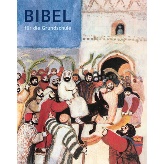 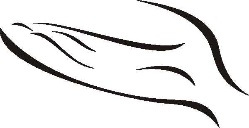 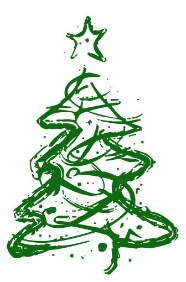 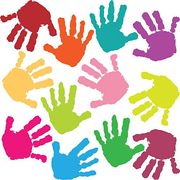 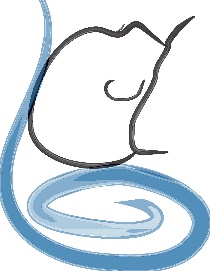 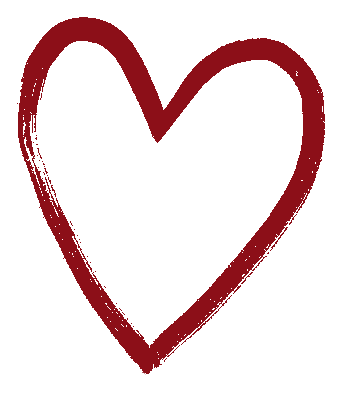 Rückmeldungen einiger Eltern/ Tischmütter
Super Vorbereitung – gute Organisation
gute Zusammenarbeit der Tischmütter
die Stunde mit dem Brotbacken hat mir und den Kindern sehr gut gefallen! Ich fand die Mappe sehr hilfreich!
Die Kommunion selbst war sehr schön gestaltet, v.a. weil alle Kinder etwas machen durften + Kinder beim Altar saßen
Dass wir uns die Gruppenstunden zu 3. geteilt haben, war sehr schön. Als Mütter kommt man oft zusammen und für die Kinder war das auch schön.
Zusammenhalt + Gemeinschaft der Kinder durch die Gruppenstunden
Viele Termine, aber jeder war es wert ihn wahr zu nehmen.
Was hat Spaß gemacht? – eigentlich alles, war sehr kurzweilig und abwechslungsreich
Weggottesdienste waren sehr kindgerecht und interessant gestaltet – waren wichtig für mein Kind
Kommuniontag war sehr gut organisiert und alles hat gut geklappt
Die Kinder hatten Spaß bei den Gruppenstunden und immer gut mitgemacht. Es war insgesamt eine sehr schöne Zeit und ich würde auf jeden Fall wieder Tischmutter machen!
Es war schön zu sehen, wieviel Freude die Kommunionkinder bei der Vorbereitung hatten. Auch war es toll wie sie als Gemeinschaft zusammengewachsen sind. Es war für mich als Tischmutter eine tolle Zeit.
Erstkommunionvorbereitung in der Pfarreiengemeinschaft Beratzhausen-Pfraundorf
St. Peter und Paul Beratzhausen





Weggottesdienste
begleitende Gottesdienste in der Pfarrgemeinde
(Tisch-)Gruppenstunden
Mitfeier des Kirchenjahres
Krippenspiel




Erstkommunion
St. Martin Oberpfraundorf





Weggottesdienste
begleitende Gottesdienste in der Pfarrgemeinde
(Tisch-)Gruppenstunden
Mitfeier des Kirchenjahres
Krippenspiel




Erstkommunion
GEMEINSAM
Kennenlerntag
Thema
Elternabende und Elternkatechesen
GEMEINSAM
Abschluss
Erstkommunionausflug
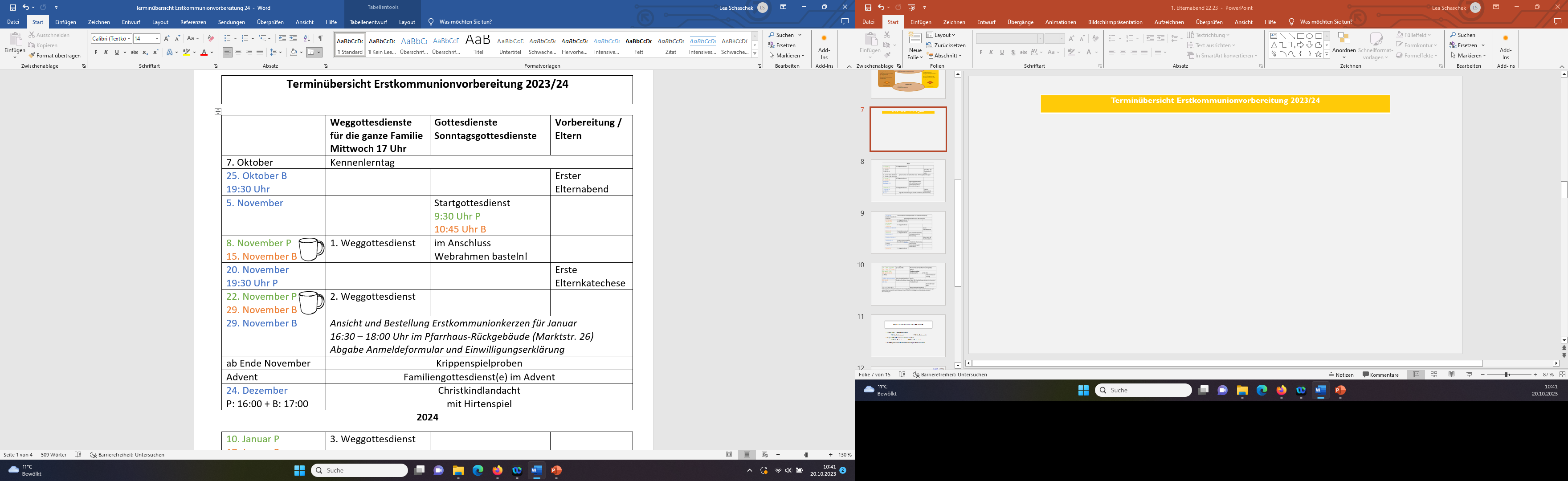 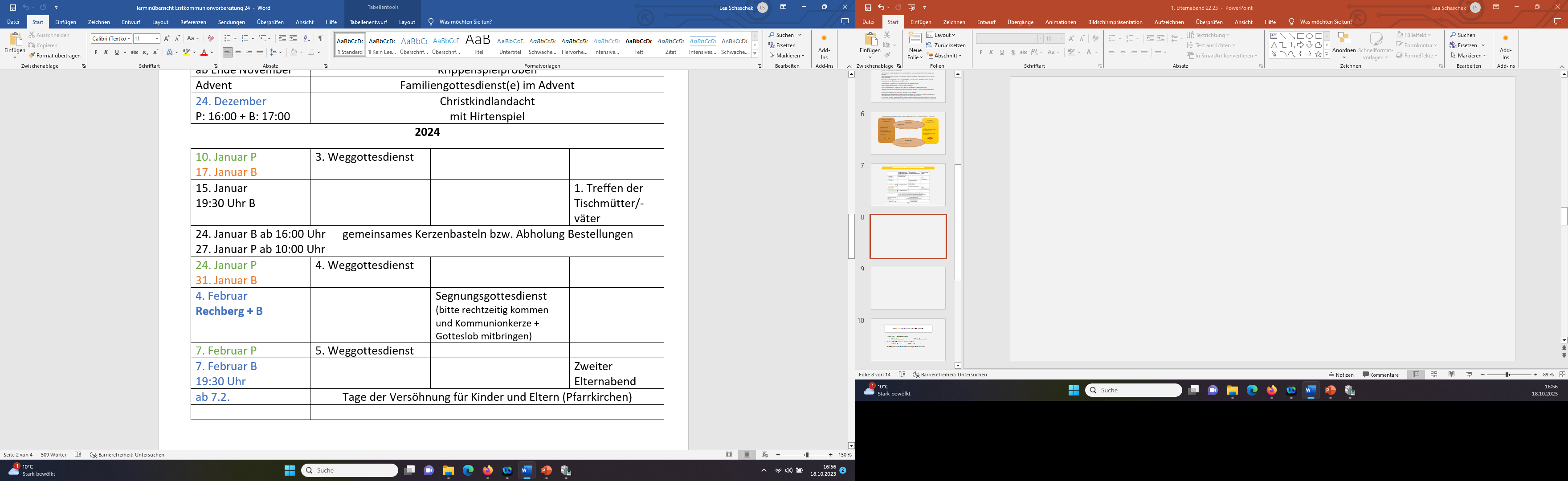 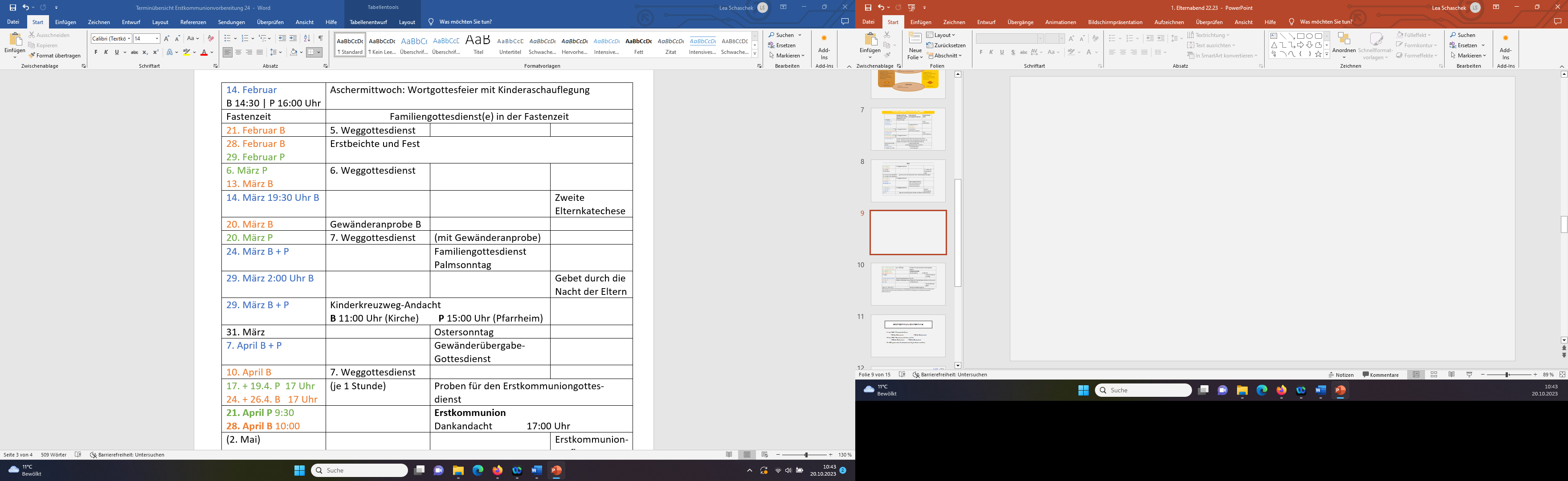 Weitere Termine nur Vorläufig
Erstkommuniontermine
21. April 2024 – Pfraundorf St. Martin
	9:30 Uhr Gottesdienst		17:00 Uhr Dankandacht
27. April 2024 – Beratzhausen St. Peter und Paul
	10:00 Uhr Gottesdienst	17:00 Uhr Dankandacht
Mai 2024 gemeinsamer Erstkommunionausflug für Kinder und Eltern
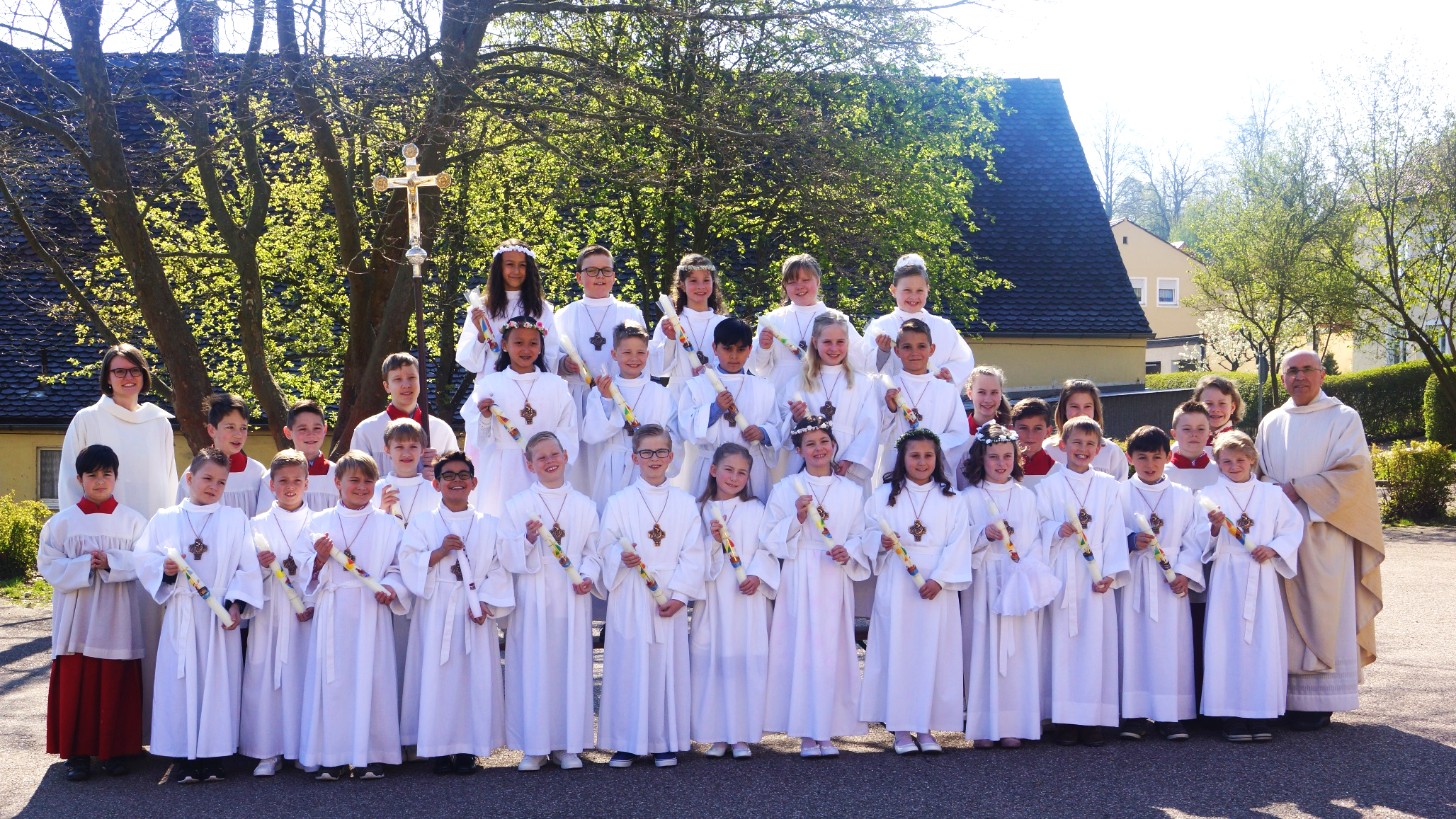 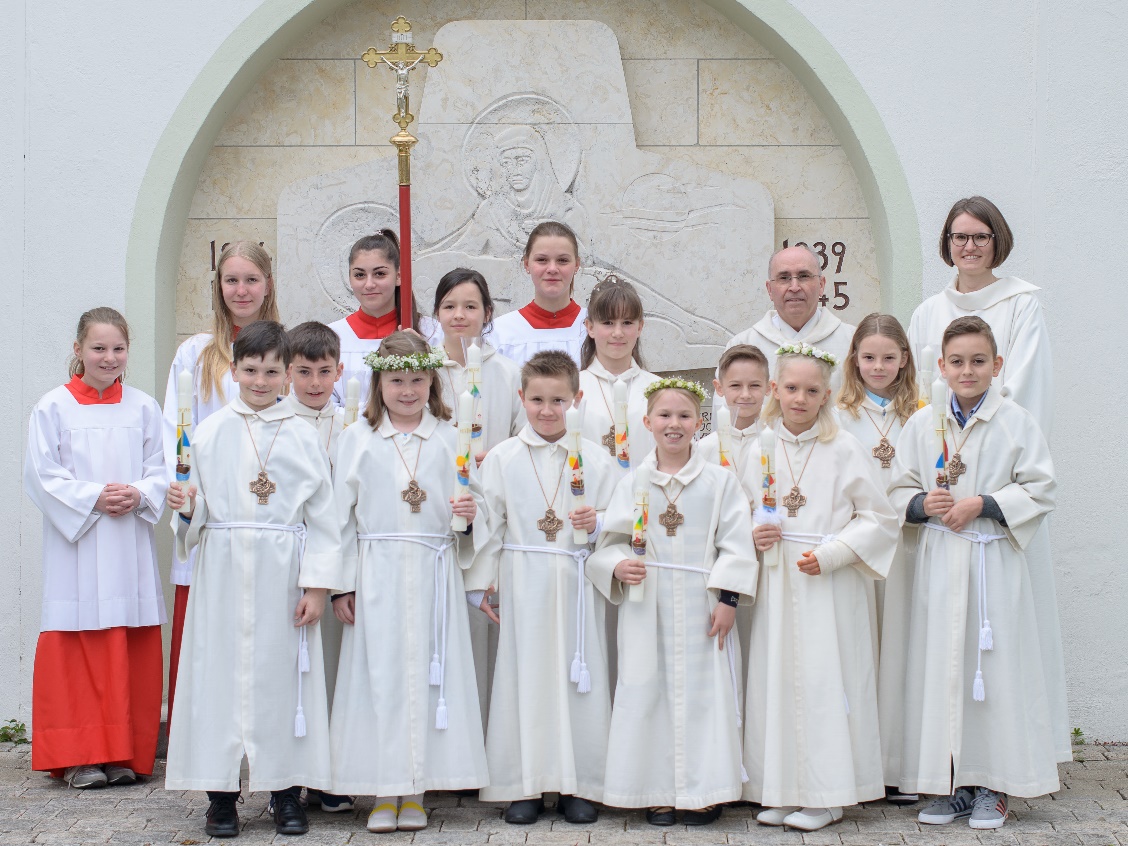 Hinweise
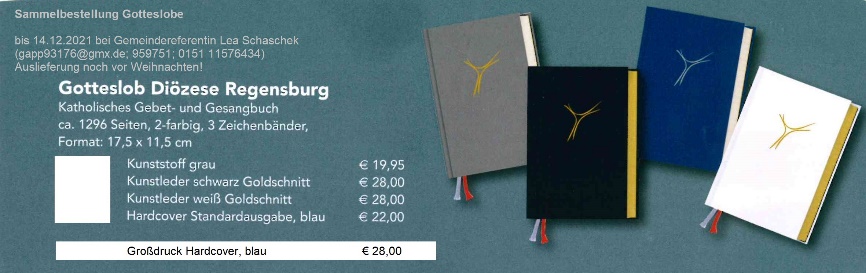 Kommuniongewand, Gotteslob
Fotografin Erstkommunion 
Abmeldung bei Krankheit (/Quarantäne)
Kontakt und Kommunikationswege
Mitarbeit - Vorbereitung (Krippenspiel, Gottesdienste, Kerzenbasteln,  Abende, Gebet, Tischgruppenstunden) - Präsentation Thema in der Kirche
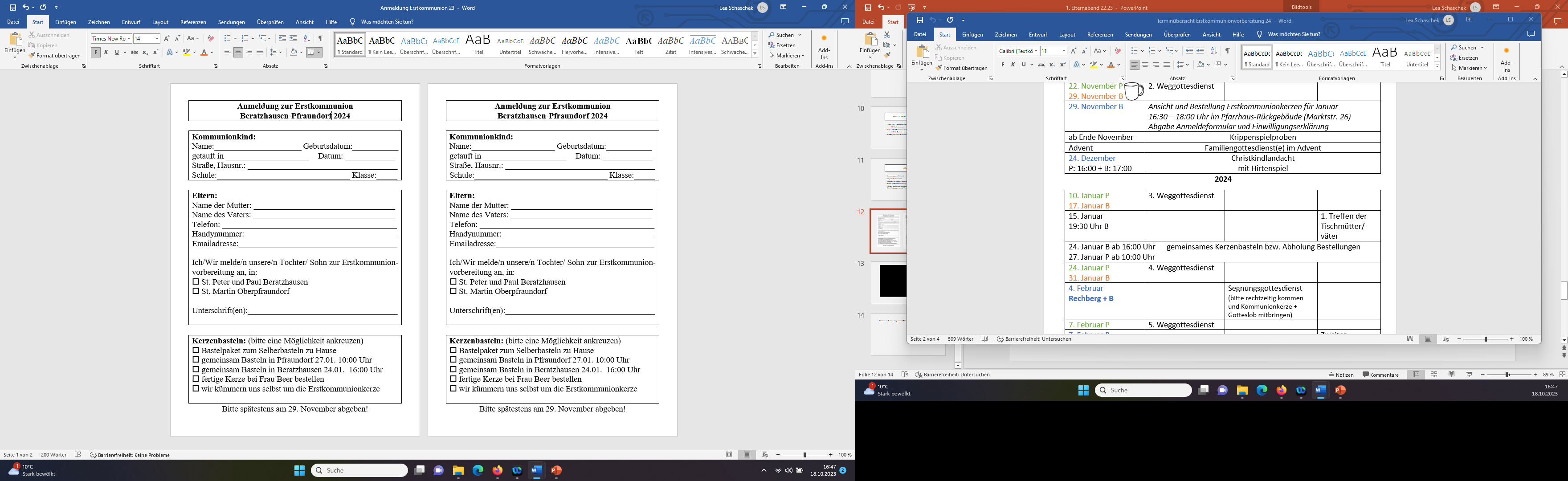 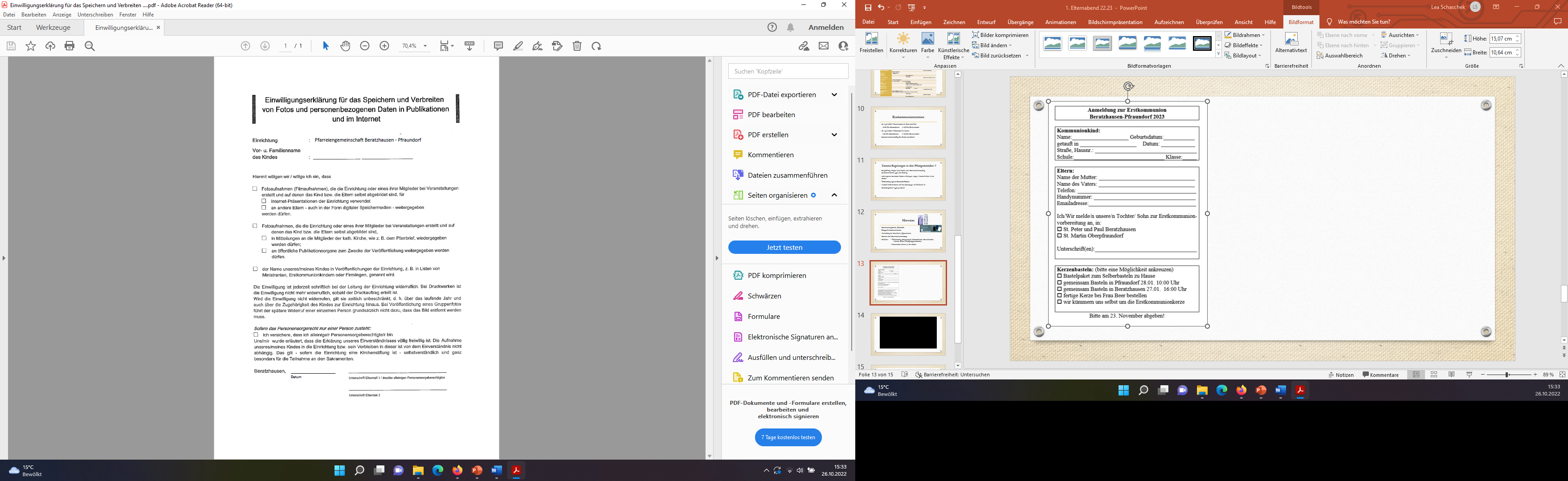 Schutzkonzept (Kinder- und Jugendschutz)